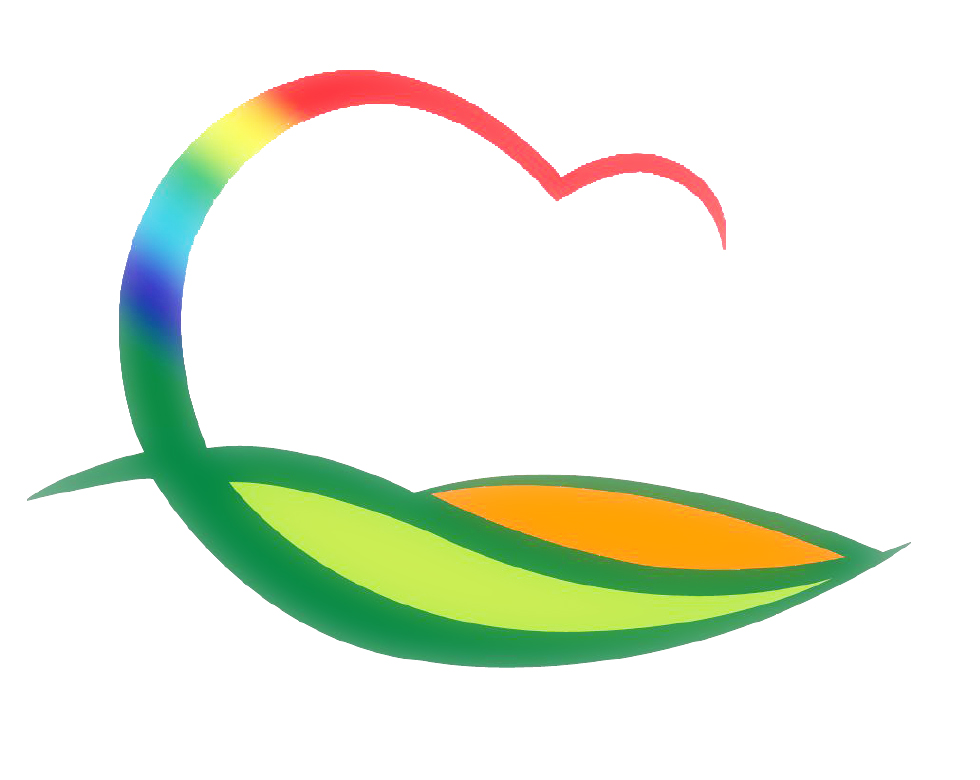 건 설 교 통 과
[Speaker Notes: 먼저, 지금의 옥천입니다.]
9-1. 운행제한 위반(과적)차량 합동 단속
일     시 : 9월중
장     소 : 운행제한(과적)차량 검문소(심천면 약목리) 
단 속 자 : 7명(보은국토관리사무소2, 도2, 경찰서2, 군1)
내     용
    - 적재중량 및 적재용량 위반 단속
    - 과적예방 홍보캠페인 등
9-2. 가로등 제어함 자체 점검           
기     간 : 9. 22 ∼ 26
대     상 : 관내 일원 
점 검 반 : 5명 (전기안전공사1, 단가업체3, 공무원1)
내     용 : 누전 등 상태 점검
9-3. 70세 이상 버스비 무료지원 사업 시행
교통카드 제작 배부 : 8. 31. 카드 배부완료
    ※ 2015. 09. 01. 시행
9-4. 자동차관련 과태료 사전통지 및 부과 ·고지
대     상 : 주정차위반 및 정기검사지연 ·보험미가입자
납부기간 : 9. 15 ∼ 9. 30
   - 사전통지 : 320건
      (불법주정차  171, 검사지연  77, 보험미가입 72)
   - 부과고지 : 282건
      (불법주정차142, 검사지연 53, 보험미가입  87)
9-5. 군도 확.포장사업 추진
9-6. 도로유지보수 및 교량가설 사업추진
9-7. 농어촌도로 확.포장사업 추진
9-8. 하반기 농촌생활환경 정비사업 추진
대 상 지 : 용산면 외 3개면
사업기간 :  9. ~ 11.
사 업 량 : 마을 안길 정비 L=1.1km 
사 업 비 : 253백만원
9-9. 하반기 농업생산기반시설 정비사업 추진 
대  상  지 :  영동읍 외 3개면
사업 기간 :  9. ~ 12. 
사  업  량 : 용.배수로 정비 380m,  농로포장 300m
사  업  비 : 217백만원